Objavte tých najlepších
Stabilita • Spoľahlivosť • Skúsenosti
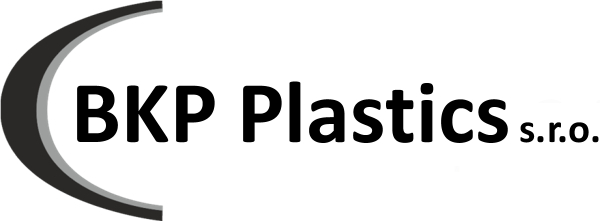 Stabilita • Spoľahlivosť • Skúsenosti
Spoločnosť BKP Plastics s.r.o vznikla v roku 2001 v Novom Meste nad Váhom a stala sa jednou z popredných spoločností poskytujúcich komplexné služby v oblasti spracovania plastov. 	

	Spoločnosť BKP Plastics s.r.o zabezpečuje výkup, odvoz, triedenie, spracovanie a zhodnotenie plastových odpadov vo vlastných zariadeniach.
BKP Plastics s.r.o
Stabilita • Spoľahlivosť • Skúsenosti
Spoločnosť BKP Plastics s.r.o. disponuje troma spracovateľskými prevádzkami:
	 • Nové Mesto nad Váhom 
		» drvenie a regranulovanie plastov R3
	 • Nitra – Idea 
	 • Nitra – Plastika 
		 » drvenie, lisovanie, aglomerovanie a  				kompaktovanie odpadov R12, R13
BKP Plastics s.r.o
Stabilita • Spoľahlivosť • Skúsenosti
Poskytujeme: 
Individuálne poradenstvo
Cielenú logistickú štruktúru zberu
Vlastný moderný vozový park s pôsobnosťou na vnútroštátnom aj medzinárodnom trhu
Rozsiahle skladové priestory vybavené obslužnou technikou 
Moderné technologické zariadenia na recykláciu plastov
Vlastných zamestnancov do vašej prevádzky
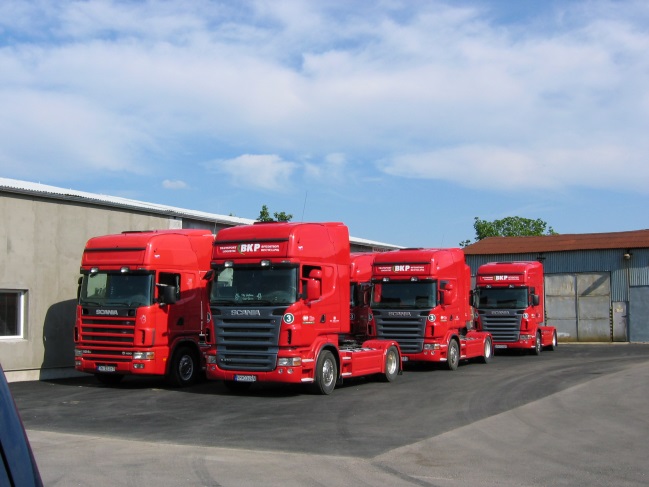 BKP Plastics s.r.o
Stabilita • Spoľahlivosť • Skúsenosti
Garantujeme: 
Profesionalitu
Lojalitu
Komplexnosť služieb
Spracovanie odpadov podľa najvyšších ekologických, ekonomických a technických štandardov
Silného obchodného partnera – BKP Plastics s.r.o. spracuje 12 000 ton plastov ročne
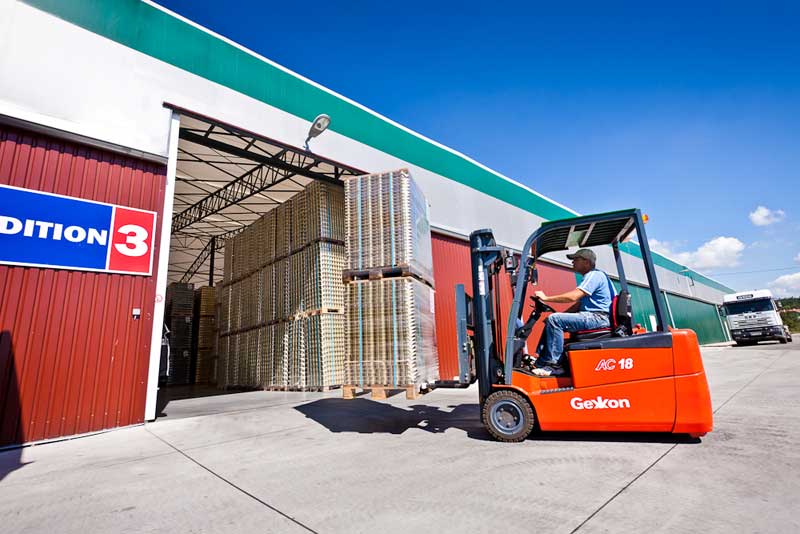 BKP Plastics s.r.o
Prevádzka Nové Mesto nad Váhom
Úradne overená váha 
Drviaca linka ZERMA
Umývacia linka DYQM
Regranulačná linka EREMA

Platné súhlasy na činnosť R3, R12 a R13
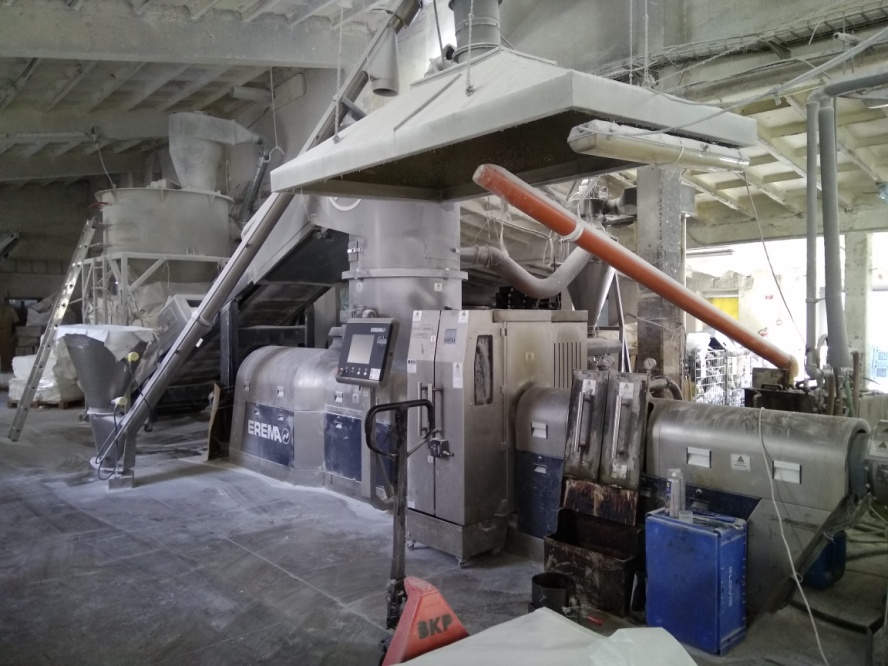 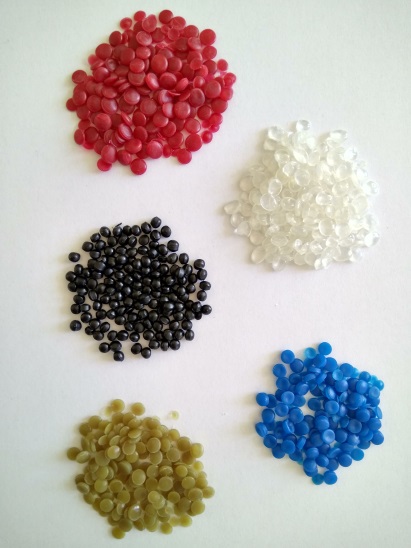 BKP Plastics s.r.o
Prevádzka Nitra
Úradne overená váha
Drviče na odpadový plast
Kompaktovacie zariadenie RUNI na EPS
Aglomerátory na odpadový plast
Hydraulický lis na papier a fólie

Platné súhlasy na činnosť R3, R12 a R13
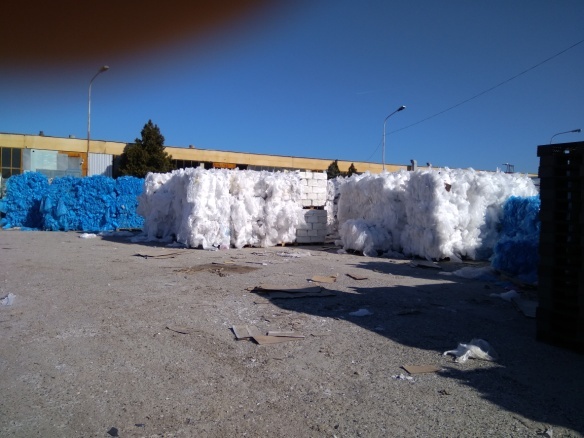 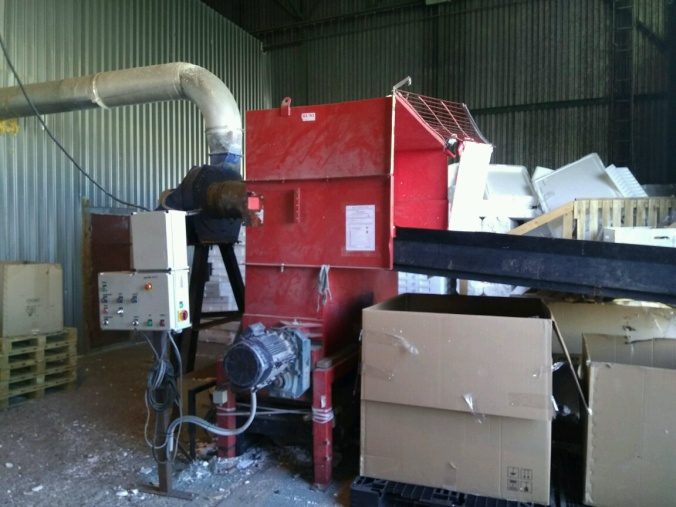 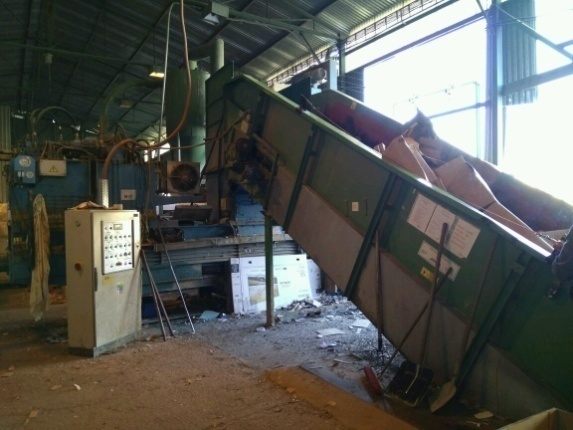 BKP Plastics s.r.o
Stabilita • Spoľahlivosť • Skúsenosti
Spoločnosť BKP Plastics s.r.o. ponúka svojim klientom viac než očakávajú:
	 •  zabezpečenie regranulácie Vašich materiálov a 
	     ich spätné využitie vo vybraných projektoch 
	 • poradenstvo v oblasti odpadového hospodárstva
	 •  spracovanie environmentálnych projektov
	 •  vypracovanie dokumentácie v zmysle platnej legislatívy
	 •  kompletný inžiniering a outsourcing
	 •  spoluúčasť pri zabezpečovaní trvalo udržateľného
	     rozvoja spoločnosti
BKP Plastics s.r.o
Chcete byť tí najlepší?
Objavte tých najlepších!





Stabilita • Spoľahlivosť • Skúsenosti